VASOPRESSORS AND INOTROPES
Oonagh Duff
June 2017
Inotropes and vasopressors are a therapeutic cornerstone for the management of unwell ICU patients with a range of different pathologies.
In broad terms, they have excitatory and inhibitory actions on heart and vascular smooth muscle, as well as important metabolic, CNS and presynaptic autonomic nervous system effects.
They are generally administered with the assumption that short to medium term clinical recovery will be facilitated by enhancement of cardiac output or vascular tone.
Learning Objectives
To understand the difference between an inotrope and a  vasopressor.
To be familiar with the common vasoactive agents that are used in ICU and their mode of action.
To have a classification system for the different agents that are used, a knowledge of their receptor physiology and how to use them clinically.
To be able to diagnose the shock subtype a patient has and decide which inotrope/s and vasopressors are indicated. Examples if we have time.
To have an awareness of possible complications associated with vasoactive agent use, including hypoperfusion, arrhythmias, myocardial effects, hyperglycaemia and local tissue damage.
Vasopressors are a powerful class of drugs that induce vasoconstriction and thereby elevate mean arterial pressure (MAP). 

Vasopressors differ from inotropes, which increase cardiac contractility.

Drugs can have both vasopressor and inotropic effects. (depending on which receptors they act on)
RECEPTOR PHYSIOLOGY
The main categories of adrenergic receptors relevant to vasopressor activity are:
alpha-1receptors
beta-1receptors 
beta-2 adrenergic receptors 
dopamine receptors
Activation of alpha-1adrenergic receptors, located in vascular walls, induces significant vasoconstriction.
Beta-1 adrenergic receptors are most common in the heart, and mediate increases in inotropy and chronotropy with minimal vasoconstriction.
Chronotropes – increase HR by affecting SA node activity
Lusitropes – myocardial relaxation
Dromotropes – affect speed of myocardial conduction in AV node

Stimulation of beta-2 adrenergic receptors in blood vessels induces vasodilation.
Dopamine receptors are present in the renal, splanchnic (mesenteric), coronary, and cerebral vascular beds; stimulation of these receptors leads to vasodilation. A second subtype of dopamine receptors causes vasoconstriction by inducing norepinephrine release.
[Speaker Notes: Inotrope – affecting the force of muscle contraction. Positive and negative inotropes
Chronotrope – CHRONO – changes in heart rate : time TROPOS: ‘a turn’
LUSITROPY – relaxation of the myocardium]
Why bother with either one?
Ultimate goal of circulation is the delivery of adequate oxygen to meet the demands of the body
Shock occurs when there is an imbalance of oxygen supply and demand resulting in tissue hypoxia and the development of organ failure
Inadequate tissue perfusion from low cardiac output or low MAP leads to shock
Shock is associated with increased mortality
CO = HR X SVMAP = CO X TPR
Vasopressors vs Inotropes
Choice of vasopressors vs inotropes depends on pathophysiology of shock
Always attempt to restore volume status prior to establishing vasopressor/inotropic support
Don’t forget the adjunctive therapies
Antibiotics
Myocardial perfusion therapies
surgical control
Control of contributing factors
What agent should be used?At what dose?
Choice of an initial agent must be based on the suspected underlying aetiology of shock (e.g. dobutamine in cases of cardiac failure without significant hypotension). 
The dose should be titrated up to achieve effective BP or end-organ perfusion (urine output or mentation.) 
If the maximal doses of a first agent are inadequate, then a second or third drug should be added.
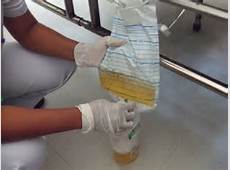 Types of shock
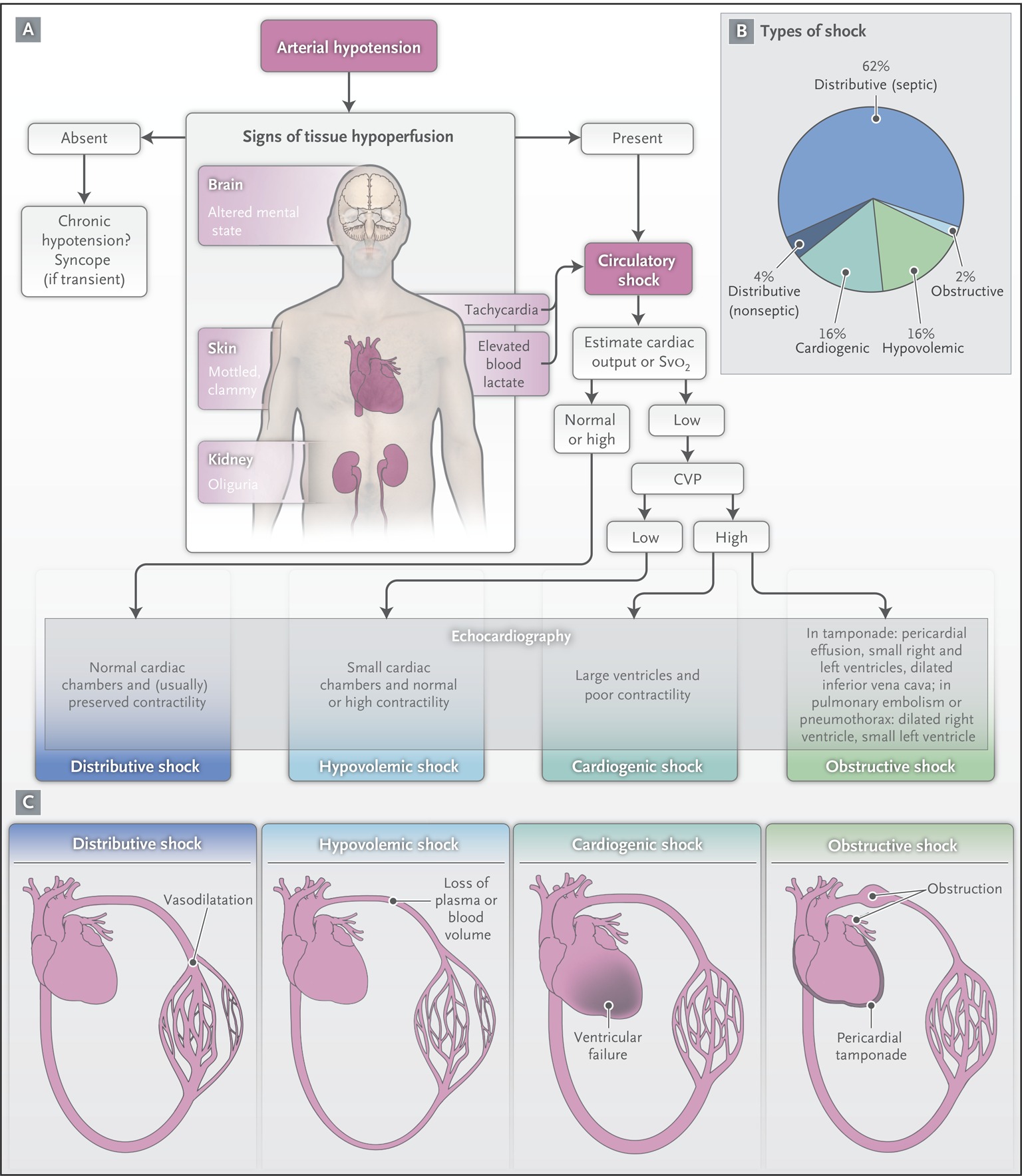 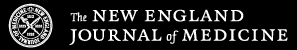 Vincent J-L, De Backer D. N Engl J Med 2013;369:1726-1734
[Speaker Notes: Figure 1 Initial Assessment of Shock States. Shown is an algorithm for the initial assessment of a patient in shock (Panel A), relative frequencies of the main types of shock (Panel B), and schematic representations of the four main types of shock (Panel C). The algorithm starts with the most common presentation (i.e., arterial hypotension), but hypotension is sometimes minimal or absent. CVP denotes central venous pressure, and SvO2 mixed venous oxygen saturation.]
Aetiology of Shock
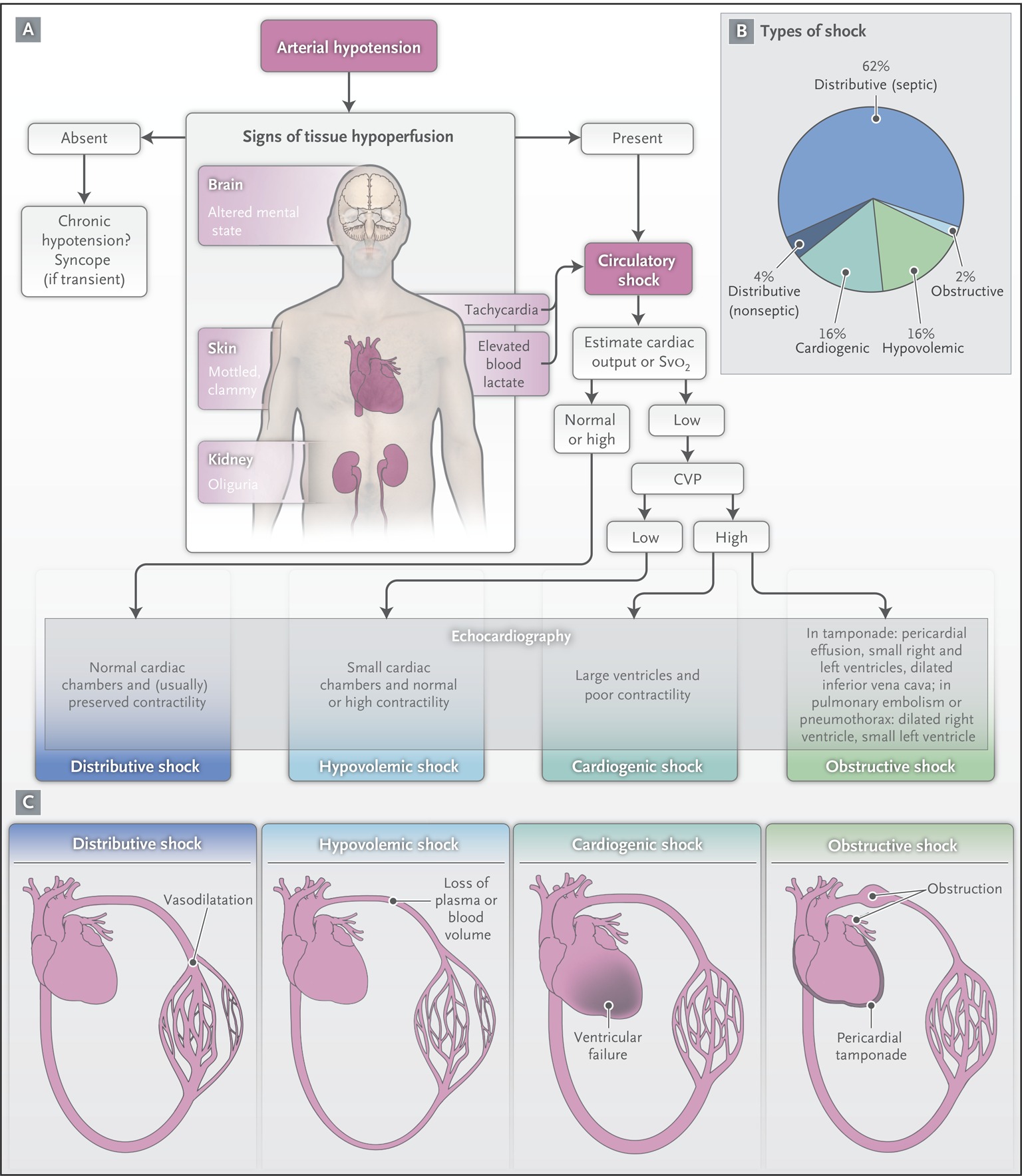 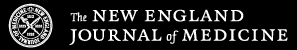 Hypovolaemia
Hypotension may result from:
hypovolaemia (e.g. exsanguination) 
pump failure (e.g. severe medically refractory heart failure or shock complicating myocardial infarction)  
a pathologic maldistribution of blood flow (e.g. septic shock, anaphylaxis) 

Hypovolemia should be corrected prior to the institution of vasopressor therapy
Repletion of adequate intravascular volume, when time permits, is crucial prior to the initiation of vasopressors. e.g. most patients with septic shock require at least 2 litres of IV fluid for vasopressors to be maximally effective. 
Vasopressors will be ineffective or only partially effective in the setting of coexistent hypovolemia.

Fluids may need to be withheld in patients with significant pulmonary oedema due to ARDS or heart failure (HF).
Vasopressors and inotropic agents should be administered through a central venous catheter (CVC). This facilitates more rapid delivery of the agent to the heart for systemic distribution and eliminates the risk of peripheral extravasation. 
When a patient does not have a CVC, vasopressors and inotropic agents can be administered through an appropriately positioned peripheral intravenous catheter temporarily, until a CVC is inserted. 
Responsiveness to these drugs can decrease over time due to tachyphylaxis. Doses must be constantly titrated to adjust for this phenomenon and for changes in the patient's clinical condition.
ADRENERGIC AGENTS
Adrenaline, noradrenaline and dopamine are the naturally occurring catecholamines and their synthesis is interrelated.
ADRENERGIC AGENTS
Adrenaline, noradrenaline and dopamine are the naturally occurring catecholamines and their synthesis is interrelated. 
Adrenergic agents, such as phenylephrine, noradrenaline, dopamine, and dobutamine are the most commonly used vasopressor and inotropic drugs in critically ill patients. 

These agents manifest different receptor selectivity and clinical effects.
ADRENALINE
Adrenaline has potent beta-1 adrenergic receptor activity and moderate beta-2 and alpha-1 adrenergic receptor effects. 

Low dose- beta effects predominate – increased CO, myocardial O2 consumption and reduces threshold for arrhythmias.
Peripheral beta effects – fall in diastolic BP and PVR
Higher doses – alpha 1 effects predominate causing increased SVR
ADRENALINE
Effects on organ systems
	Dysrhythmias (due to beta-1 adrenergic 	receptor stimulation) and 	splanchnic 	vasoconstriction (appears to be greater with 	epinephrine than with equipotent doses of 	noradrenaline or 	dopamine in patients with 	severe shock, although the clinical 	importance 	of this is unclear.)

	Respiratory – increase MV, increase PVR
	Metabolic - increased BSL and lactate
	CNS
	Renal
PHENYLEPHRINE
Phenylephrine has purely alpha-adrenergic agonist activity and therefore results in vasoconstriction with minimal cardiac inotropy or chronotropy. 
MAP is augmented by raising SVR. 
This drug is useful in the setting of hypotension with an SVR <700 dynes x sec/cm5 (e.g. high output septic state, neurologic disorders, anaesthesia-induced hypotension). 
A potential disadvantage of phenylephrine is that it may decrease stroke volume, so it is usually reserved for patients in whom noradrenaline is contraindicated due to arrhythmias or who have failed other therapies.
Although SVR elevation increases cardiac afterload, most studies document that CO is either maintained or actually increased among patients without pre-existing cardiac dysfunction.
[Speaker Notes: Epinephrine is most often used for the treatment of anaphylaxis, as a second line agent (after norepinephrine) in septic shock, and for management of hypotension following coronary artery bypass grafting.]
NORADRENALINE
Noradrenaline acts on both alpha-1 and beta-1 adrenergic receptors, thus producing potent vasoconstriction as well as a modest increase in cardiac output. 
A reflex bradycardia usually occurs in response to the increased MAP, such that the mild chronotropic effect is cancelled out and the heart rate remains unchanged or even decreases slightly. 
Norepinephrine is the preferred vasopressor for the treatment of septic shock.
EPHEDRINE
Similar to adrenaline, ephedrine acts primarily on alpha- and beta-adrenergic receptors, but with less potency. It also has an effect by leading to release of endogenous norepinephrine. 

Ephedrine is rarely used except in the setting of post-anaesthesia-induced hypotension.
DOPAMINE
It is most often used as a second-line alternative to norepinephrine in patients with absolute or relative bradycardia and a low risk of tachyarrhythmias. 
Dopamine has varying effects depending upon the dose range administered and the blood levels in different individuals. 
At doses of 1 to 2 mcg/kg per minute, dopamine acts predominantly on dopamine-1 receptors in the renal, mesenteric, cerebral, and coronary beds, resulting in selective vasodilation. Some reports suggest that dopamine increases urine output by augmenting renal blood flow and glomerular filtration rate, and natriuresis by inhibiting aldosterone and renal tubular sodium transport The clinical significance of these phenomena is unclear, and some patients may develop hypotension at these low doses.
DOPAMINE
Doses between 2 and 5 mcg/kg per minute have variable effects on haemodynamics in individual patients: vasodilation is often balanced by increased stroke volume, producing little net effect upon systemic blood pressure. Some mild alpha adrenergic receptor activation increases SVR, and the sum of these effects is an increase in MAP. 
At 5 to 10 mcg/kg per minute, dopamine also stimulates beta-1 adrenergic receptors and increases cardiac output, predominantly by increasing stroke volume with variable effects on heart rate. 
At doses >10 mcg/kg per minute, the predominant effect of dopamine is to stimulate alpha-adrenergic receptors and produce vasoconstriction with an increased SVR. However, the overall alpha-adrenergic receptor effect of dopamine is weaker than that of norepinephrine and the beta-1 adrenergic receptor stimulation of dopamine at doses >2 mcg/kg per minute can result in dose-limiting dysrhythmias.
DOPAMINE
In practical terms, the dose-dependent effects of dopamine mean that changing the dose of the drug is akin to switching vasopressors. Conversely, simply increasing the dose of dopamine without being cognizant of the different receptor populations activated can cause untoward results.
The usual dose range for dopamine is 2 to 20 mcg/kg per minute. When used for cardiac failure, dopamine should be started at 2 mcg/kg per minute and then titrated to a desired physiologic effect rather than depending on the predicted pharmacologic ranges described above.
DOBUTAMINE
Dobutamine is not a vasopressor but an inotrope that causes vasodilation. Dobutamine's predominant beta-1 adrenergic receptor effect increase inotropy and chronotropy and reduce left ventricular filling pressure. In patients with heart failure this results in a reduction in cardiac sympathetic activity. 
However, minimal alpha- and beta-2 adrenergic receptor effects result in overall vasodilation, complemented by reflex vasodilation to the increased CO. 
The net effect is increased CO, with decreased SVR with or without a small reduction in blood pressure.
Dobutamine is most frequently used in severe, medically refractory heart failure and cardiogenic shock and should not be routinely used in sepsis because of the risk of hypotension.
ISOPROTERENOL
Isoproterenol is primarily an inotropic and chronotropic agent rather than a vasopressor. 
It acts upon beta-1 adrenergic receptors and, unlike dobutamine, has a prominent chronotropic effect. 
The drug's high affinity for the beta-2 adrenergic receptor causes vasodilation and a decrease in MAP. Therefore, its utility in hypotensive patients is limited to situations in which hypotension results from bradycardia.
NONADRENERGIC AGENTS
A number of agents produce vasoconstriction or inotropy through nonadrenergic mechanisms, including phosphodiesterase inhibitors and nitric oxide synthase inhibitors.
Phosphodiesterase (PDE) inhibitors, such as inamrinone (formerly known as amrinone) and milrinone, are nonadrenergic drugs with inotropic and vasodilatory actions. 
In many ways, their effects are similar to those of dobutamine, but with a lower incidence of dysrhythmias. PDE inhibitors most often are used to treat patients with impaired cardiac function and medically refractory heart failure, but their vasodilatory properties limit their use in hypotensive patients.
NONADRENERGIC AGENTS
Nitric oxide overproduction appears to play a major role in vasodilation induced by sepsis. Studies of nitric oxide synthase (NOS) inhibitors such as N-monomethyl-L-arginine (L-NMMA) in sepsis demonstrate a dose-dependent increase in SVR. 
However, CI and HR decrease, even when patients are treated concomitantly with norepinephrine or epinephrine. 
The increase in SVR tends to be offset by the drop in CI, such that MAP is only minimally augmented. The clinical utility of this class of drugs remains unproven.
VASOPRESSIN
Vasopressin (antidiuretic hormone) is used in the management of diabetes insipidus and oesophageal variceal bleeding. 
It may also be helpful in the management of vasodilatory shock. It is primarily used as a second-line agent in refractory vasodilatory shock that is unresponsive to adrenaline or noradrenaline. It is also used to reduce the dose of the first-line agent. 
The effects of vasopressin in vasodilatory shock (mostly septic) were evaluated in a systematic review that identified 10 relevant randomized trials, including 1134 patients. There was no significant improvement in mortality in patients who received vasopressin, but patients who received vasopressin required less noradrenaline.
VASOPRESSIN
The effects of vasopressin may be dose dependent. Doses of vasopressin above 0.03 units/min have been associated with coronary and mesenteric ischemia and skin necrosis in other studies and are avoided unless an adequate MAP cannot be attained with other vasopressor agents.
Rebound hypotension appears to be common following withdrawal of vasopressin. To avoid rebound hypotension, the dose must be slowly tapered.
Other potential adverse effects of vasopressin include hyponatraemia and pulmonary vasoconstriction. 
Terlipressin appears to have a similar side effect profile to vasopressin. In a meta-analysis of four trials (431 patients) there was no significant difference in the frequency of adverse events among patients who received either vasopressin or terlipressin.
Levosimendan – mechanism of action
dual mechanism of action: 
sensitizes troponin C to calcium in a manner dependent on the calcium concentration, increasing the effects of calcium on cardiac myofilaments during systole and improving contraction at low energy cost
opens ATP-dependent potassium (K) channels in myocytes and vascular smooth muscle cells, which results in vasodilatation reducing preload and afterload, and increasing coronary and other organ blood flow
COMPLICATIONS
Vasopressors and inotropic agents have the potential to cause a number of significant complications, including hypoperfusion, dysrhythmias, myocardial ischaemia, local effects, and hyperglycaemia. 
In addition, a number of drug interactions can occur.
Several conditions or medications require avoidance of specific agents:
In patients with cardiogenic shock, noradrenaline is preferred over dopamine as the first-line vasopressor because a subgroup analysis from a randomized trial found that patients with cardiogenic shock who received dopamine had a higher mortality than those who received noradrenaline. In addition, dysrhythmias were more common in the dopamine group.
Patients with phaeochromocytoma are at risk of excessive autonomic stimulation from adrenergic vasopressors.
Dobutamine is contraindicated in the setting of idiopathic hypertrophic sub-aortic stenosis.
Patients receiving MAIOs are extremely sensitive to vasopressors and, therefore, require much lower doses.
Clinical Scenarios
Clinical Scenario 1: Jimmy G
61 YO 
Presented to ED with SOB, productive cough, fevers and rigors
PMHx 
IHD – CABG X 4 2011 (private)
CCF apparently!
COPD
T2DM
Meds 
Fluid tablet, something for my diabetes, BP tablets, aspirin. Ask my wife…
Exam
Warm, dilated peripheries
Bounding pulses
IDC - <20ml 
Obs
T 38.3
PR 130 ST, BP 70/40
RR 40 SaO2 90% 15L NRBM
ABG pH 7.21 pCO2 50 pO2 60 Lact 4.0 bic 18,
Clinical Scenario 1: Jimmy G
61 YO 
Presented to ED with SOB, productive cough, fevers and rigors
PMHx 
IHD – CABG X 4 2011 (private)
CCF apparently!
COPD
T2DM
Meds 
Fluid tablet, something for my diabetes, BP tablets, aspirin. Ask my wife…
Exam
Warm dilated peripheries
Bounding pulses
IDC - <20ml 
Obs
T 38.3
PR 130 ST, BP 70/40
RR 40 SaO2 90% 15L NRBM
ABG pH 7.21 pCO2 50 pO2 60 Lact 4.0 bic 18,
What type/s of shock? – 	distributive/septic
How do we treat it?
	fluid challenge? - yes
	inotropes or vasopressors
vasopressors
	other treatments – antibiotics, source control, respiratory support
Clinical Scenario 2: Ronnie D
55 YO
Severe CP 3/7 at home. Delayed presentation to ED. admitted with SOB. Awaiting AG. MET on ward for collapse and unrecordable BP. ECG – TWI anterior leads
PMH
AMI 2001,2011, 2014
Every cardiac risk factor!!
Non compliant with meds
Exam:
Cold, cap refil > 5
Peripheral cyanosis
Bilateral crackles +++
Oliguria > 3 hrs despite 500ml fluid 1hr ago
Obs
PR 110 BP 80/60
RR 28 SaO2 92% 8L HM
pH 7. 25 pCO2 35, pO2 60, bic 22, lact 5, Cr 120
Clinical Scenario 2: Ronnie D
55 YO
Severe CP 3/7 at home. Delayed presentation to ED. admitted with SOB. Awaiting AG. MET on ward for collapse and unrecordable BP. ECG – TWI anterior leads
PMH
AMI 2001,2011, 2014
Every cardiac risk factor!!
Non compliant with meds
Exam:
Cold, cap refil > 5
Peripheral cyanosis
Bilateral crackles +++
Oliguria > 3 hrs despite 500ml fluid 1hr ago
Obs
PR 110 BP 80/60
RR 28 SaO2 92% 8L HM
pH 7. 25 pCO2 35, pO2 60, bic 22, lact 5, Cr 120
What type/s of shock? – cardiogenic
How do we treat it?
	fluid challenge? – very cautiously
	inotropes or vasopressors
inotropes+/-vasopressor
	other treatments –revascularisation +/-mechanical support, consider CPAP